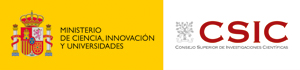 Estrategia en la negociación decontratos de I+D y contratos de licencia
Dr. Javier Maira Vidal
Jefe del Área de Estrategia Comercial e internacionalización
VICEPRESIDENCIA DE INNOVACIÓN Y TRANSFERENCIA DEL CSIC
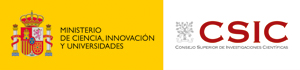 NEGOCIACIÓN DE LOS CONTRATOS DE I+D: TITULARIDAD DE LOS RESULTADOS
4 modelos de Contrato de I+D dependiendo de a quien pertenecen los resultados del proyecto:
Contrato I+D - titularidad compartida
Contrato I+D - titularidad empresa
Contrato I+D - titularidad CSIC
Contrato I+D - titularidad de quien lo genere
Evaluar qué aporta cada parte al contrato:
CSIC
EMPRESA
Conocimiento previo y know-how
Medios e infraestructura
Gastos de personal en plantilla
Financiación al proyecto
Conocimiento previo
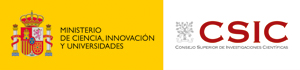 CONTRATO TITULARIDAD EMPRESA
El proyecto es financiado por la empresa a precio de mercado.
Precio de mercado: cubre todos los gastos del proyecto, incluyendo coste de personal en plantilla + beneficio
¿Por qué beneficios? Ley de la Ciencia. Debemos evitar  la competencia desleal.
Línea de investigación propuesta por la empresa
La empresa propone la solución del reto tecnológico a alcanzar y lidera científicamente el proyecto.
Si el proyecto no se paga a precio de mercado:  incluir regalías para el CSIC en caso de explotación (supone incluir el beneficio)
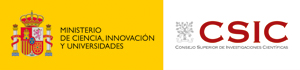 CONTRATO TITULARIDAD COMPARTIDA
El proyecto es financiado por la empresa pero no a precio de mercado. El CSIC asume costes de personal en plantilla.
Línea de investigación del CSIC.
Explotación de los resultados
Ambas partes renuncian al derecho de explotación individual establecido en la legislación española (artículo 80.2. b) de la Ley de Patentes):
Si la empresa co-titular SI va a explotar los resultados: acuerdo de co-titularidad y explotación de derechos. Empresa adquiere los derechos de explotación en exclusiva a cambio de una contraprestación económica al CSIC.
Si la empresa co-titular NO va a explotar los resultados: ambos co-titulares colaboran para buscar un licenciatario.
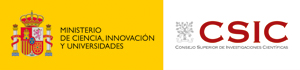 CONTRATO TITULARIDAD DE QUIEN LO GENERE
Proyecto financiado con fondos públicos:
Convocatoria RETOS-colaboración, Colaboración Público-Privada (CPP), MISIONES (CDTi)….
Explotación de los resultados
Si los resultados son del CSIC: La empresa tiene una opción preferente de licencia 
Si los resultados se generan de forma conjunta, cotitularidad. Ambas partes renuncian al derecho de explotación individual .
       Explotación a través de: 
Acuerdo de co-titularidad y explotación de derechos.
Licencia a un tercero
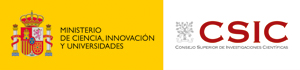 CONTRATO TITULARIDAD CSIC
Proyecto para la mejora de una patente del CSIC: Las mejoras sobre la patente pertenecen al CSIC.
Explotación de los resultados
Opción preferente de licencia para la empresa
Si la empresa finalmente no licencia la patente el CSIC podrá buscar a un tercero.
       Se evita el bloqueo de una tecnología del CSIC por parte de la empresa
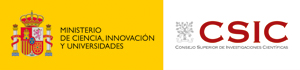 ¿Qué tipo de contrato de I+D es el que más se firma en el CSIC?
Primer semestre 2024, en el CSIC se firmaron 137 contratos de I+D, de los que:
67 Titularidad Compartida CSIC-Empresa (49%)
38 Titularidad Empresa (28%)
19 Titularidad para quien lo genere (14%)
13 Titularidad CSIC (9%)
Por tanto, únicamente el 28% de los contratos de I+D fueron de titularidad empresa
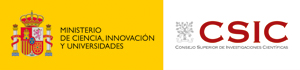 DEBATEPuesta en común de las diferentes estrategias en la negociación de la titularidad de los resultados de un contrato de I+D
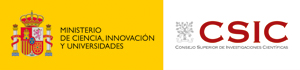 NEGOCIACIÓN DE LOS CONTRATOS DE LICENCIA
Alcance de la licencia: Ámbito territorial según capacidad de explotación del licenciatario: España, Europa, todo el mundo.
Solicitud de patente española
Solicitud PCT
Entrada en fases nacionales/regionales
0
12
18
30
meses
El CSIC puede solicitar aquellos países en los que la empresa no esté interesada en extender la protección: 
El CSIC podrá licenciar los derechos de explotación en ese país a un tercero.
¡CUIDADO!, en aquellos países en los que no se extienda la patente cualquier empresa podrá explotar la tecnología, incluyendo la licenciataria.
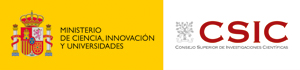 Internacionalización de la patente y pago de regalías
El Licenciatario pagará al CSIC regalías por explotación en cualquier país del mundo, haya o no patente (licencia de patente + know-how).
En aquellos territorios en los que la patente haya sido rechazada, habrá una reducción de regalías:
Tecnología difícil de copiar: 25% de reducción
Tecnología fácil de copiar: reducción por encima del 75%
En el caso de explotación en países de ingresos medianos o bajos (LMICs – Low and Middle Income Countries), se reducirán las regalías cuando el Licenciatario reduzca el precio de venta en esos países.
DEBATEAlcance territorial de la licencia / extensión internacional de la patente / pago de regalías por territorios
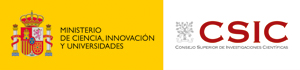 Responsabilidad sobre el desarrollo y la explotación
Periodo de tiempo para comenzar el desarrollo de la tecnología (6 meses) para evitar el bloqueo. A partir de esa fecha el CSIC podrá dar por finalizado el contrato.
Periodo de tiempo para comenzar la comercialización (2-3 años, dependiendo de la tecnología). A partir de esa fecha el CSIC podrá dar por finalizado el contrato.
Productos farmacéuticos. Plan de desarrollo con hitos concretos:
Iniciar la preclínica en 1 año.
Presentar el dossier a la Agencia Española de Medicamentos y Productos Sanitarios (AEMPS) - 3 años.
Iniciar la fase clínica I - 5 años
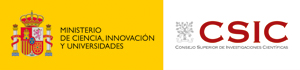 Mejoras y perfeccionamientos
Las partes podrán realizar mejoras y perfeccionamientos de los Derechos de Patente licenciados 
Los derechos de explotación de dichos perfeccionamientos se encuentran incluidos dentro del acuerdo de licencia
En el caso de que la mejora fuese realizada por el CSIC, y hubiera supuesto una inversión por su parte, se negociará una contraprestación económica al CSIC adicional.
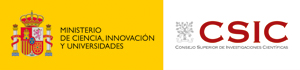 Sublicencias
¿En que situaciones es razonable la sublicencia?
Cuando la empresa licenciataria va a desarrollar la tecnología, pero no a comercializarla:
	Empresas biotecnológicas que invertirán en los ensayos preclínicos y clínicos.
	Sublicencia a farmacéutica para su explotación en el mercado
¿En que situaciones NO es razonable la sublicencia?
Cuando la empresa licenciataria NO garantiza la inversión en el desarrollo de la tecnología. Evitar especulaciones
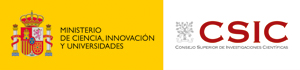 Sublicencias
Condiciones económicas para evitar la dilución en las sublicencias:
El licenciatario pagará un porcentaje por cualquier ingreso recibido de un tercero por la sublicencia. Dicho porcentaje dependerá de la contribución de las partes a la tecnología en el momento de la sublicencia, o
El centro de I+D recibirá:
regalías aplicadas directamente a ventas del sublicenciatario, y
un porcentaje de los pagos por hitos recibidos por el licenciatario
DEBATEResponsabilidad frente a la explotación / mejoras y perfeccionamientos/ sublicencias